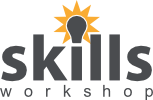 PERIMETER and AREA BINGO
January 2018. Kindly contributed by Nicola Smith, Gloucestershire College. Search for Nicky on www.skillsworkshop.org 
 
Please refer to the download page for this resource on skillsworkshop for detailed curriculum links and related resources
Functional Mathematics curriculum links
L1: FM/L1.9 Work out areas and perimeters in practical situations.
[Speaker Notes: January 2018. Kindly contributed to www.skillsworkshop.org by Nicola Smith, Gloucestershire College.]
Draw a grid like the one shown below
5cm
4cm
12cm
15cm
[Speaker Notes: January 2018. Kindly contributed to www.skillsworkshop.org by Nicola Smith, Gloucestershire College.]
Pick 9 numbers
34cm             15m²           19m             21m²

29m              30cm         27m²           100mm

48m²            16m           40cm         5000mm²

400mm²         34cm        70cm²        120mm

36cm              36cm       900mm²      60m²
[Speaker Notes: January 2018. Kindly contributed to www.skillsworkshop.org by Nicola Smith, Gloucestershire College.]
Find the area
7m

                       3m
[Speaker Notes: January 2018. Kindly contributed to www.skillsworkshop.org by Nicola Smith, Gloucestershire College.]
Find the area
10m

                   
                      6m
[Speaker Notes: January 2018. Kindly contributed to www.skillsworkshop.org by Nicola Smith, Gloucestershire College.]
Find the perimeter
15cm
                                                       10am


                                   11cm
[Speaker Notes: January 2018. Kindly contributed to www.skillsworkshop.org by Nicola Smith, Gloucestershire College.]
Find the perimeter
3m

                           5m

                                        6m
[Speaker Notes: January 2018. Kindly contributed to www.skillsworkshop.org by Nicola Smith, Gloucestershire College.]
Find the Area
100mm
50mm
[Speaker Notes: January 2018. Kindly contributed to www.skillsworkshop.org by Nicola Smith, Gloucestershire College.]
Find the Area
3m

                             5m
[Speaker Notes: January 2018. Kindly contributed to www.skillsworkshop.org by Nicola Smith, Gloucestershire College.]
Find the perimeter
4cm
8cm
5cm
7cm
[Speaker Notes: January 2018. Kindly contributed to www.skillsworkshop.org by Nicola Smith, Gloucestershire College.]
Find the perimeter
4m

                           8m                             8m

                                        
                                           9m
[Speaker Notes: January 2018. Kindly contributed to www.skillsworkshop.org by Nicola Smith, Gloucestershire College.]
Find the area
10mm


                          40mm
[Speaker Notes: January 2018. Kindly contributed to www.skillsworkshop.org by Nicola Smith, Gloucestershire College.]
Find the perimeter
3m

                             5m
[Speaker Notes: January 2018. Kindly contributed to www.skillsworkshop.org by Nicola Smith, Gloucestershire College.]
Find the perimeter
15cm


                                        6cm
[Speaker Notes: January 2018. Kindly contributed to www.skillsworkshop.org by Nicola Smith, Gloucestershire College.]
Find the area
7cm


                          10cm
[Speaker Notes: January 2018. Kindly contributed to www.skillsworkshop.org by Nicola Smith, Gloucestershire College.]
Find the Area
8m

                             6m
[Speaker Notes: January 2018. Kindly contributed to www.skillsworkshop.org by Nicola Smith, Gloucestershire College.]
Find the perimeter
7cm


                          10cm
[Speaker Notes: January 2018. Kindly contributed to www.skillsworkshop.org by Nicola Smith, Gloucestershire College.]
Find the perimeter
10mm


                          40mm
[Speaker Notes: January 2018. Kindly contributed to www.skillsworkshop.org by Nicola Smith, Gloucestershire College.]
Find the perimeter
2cm

                              7cm
11cm
9cm
[Speaker Notes: January 2018. Kindly contributed to www.skillsworkshop.org by Nicola Smith, Gloucestershire College.]
Find the Area
30mm
30mm
[Speaker Notes: January 2018. Kindly contributed to www.skillsworkshop.org by Nicola Smith, Gloucestershire College.]
Find the perimeter
30mm
30mm
[Speaker Notes: January 2018. Kindly contributed to www.skillsworkshop.org by Nicola Smith, Gloucestershire College.]
Find the perimeter
5cm
                            6cm


                           6cm
[Speaker Notes: January 2018. Kindly contributed to www.skillsworkshop.org by Nicola Smith, Gloucestershire College.]
Find the area
9m

                       3m
[Speaker Notes: January 2018. Kindly contributed to www.skillsworkshop.org by Nicola Smith, Gloucestershire College.]